Retail Observations:On-line New and Re-launched Products
09th November 2020 | Suzi Pegg-Darlison
New products summary
Source: Retailer website (09/11/2020)
Asda
Chilled (1)
Ambient (4)
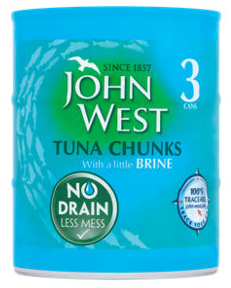 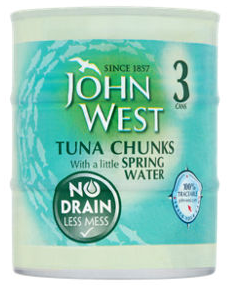 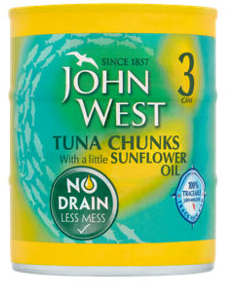 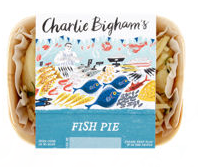 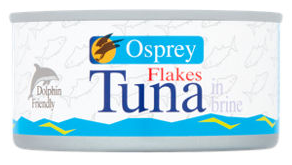 Source: Retailer website (09/11/2020)
Iceland
Frozen (1)
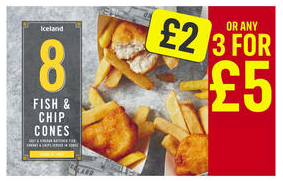 Source: Retailer website (09/11/2020)
Morrisons
Frozen (3)
Ambient (1)
Chilled (17)
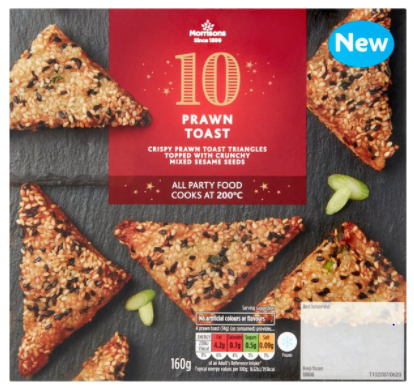 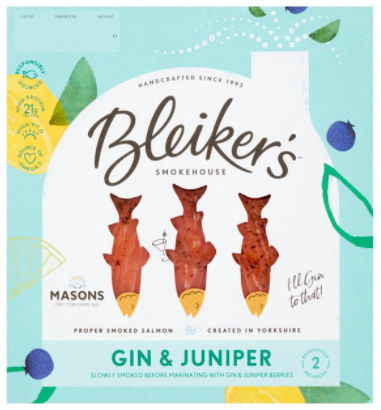 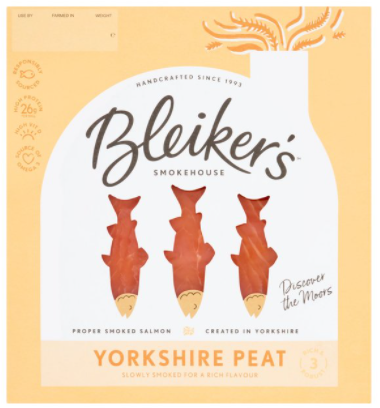 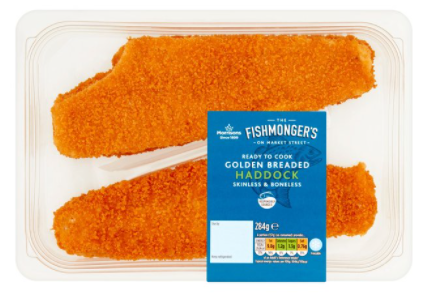 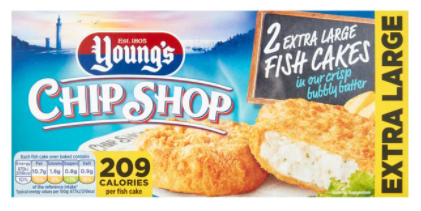 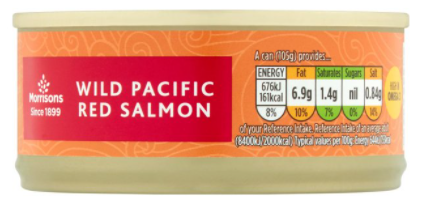 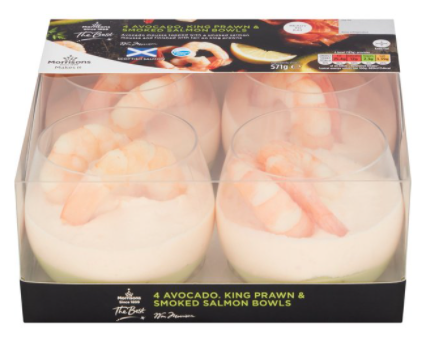 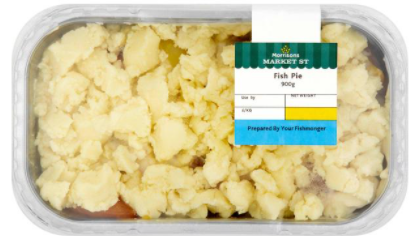 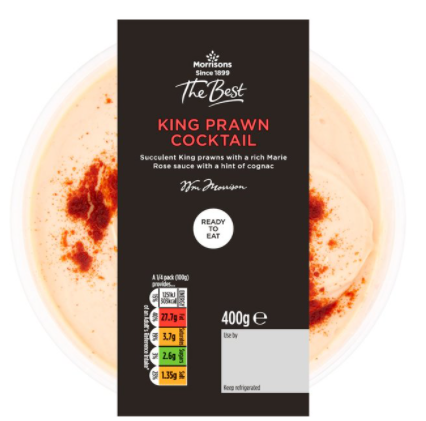 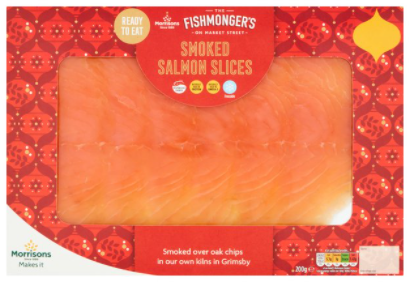 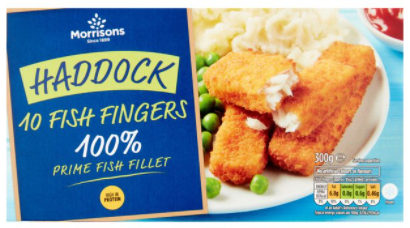 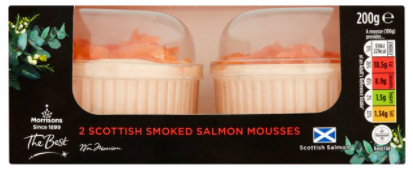 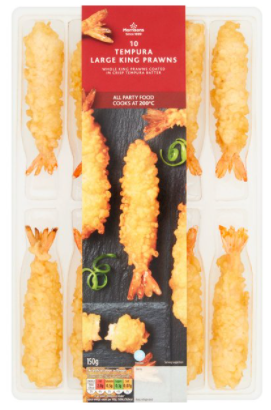 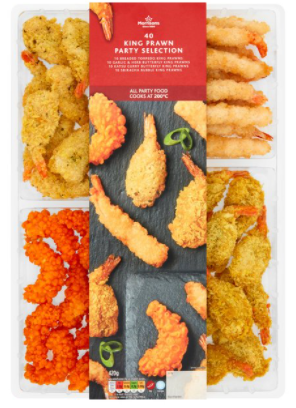 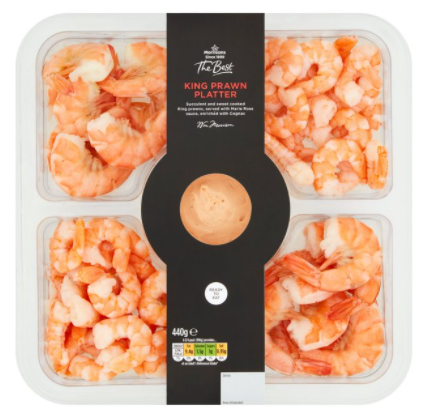 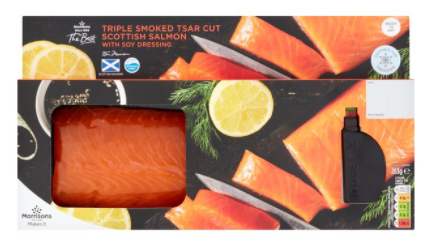 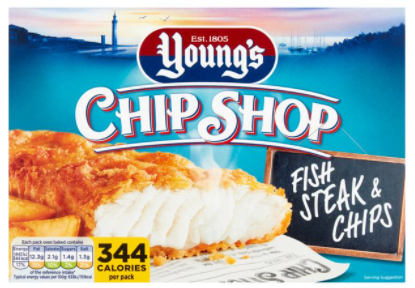 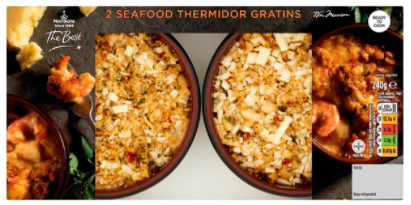 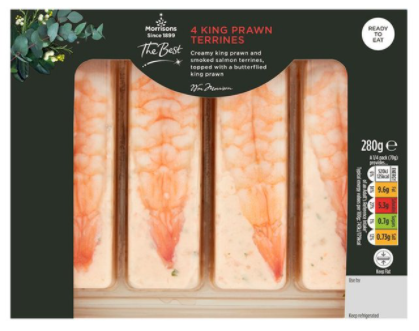 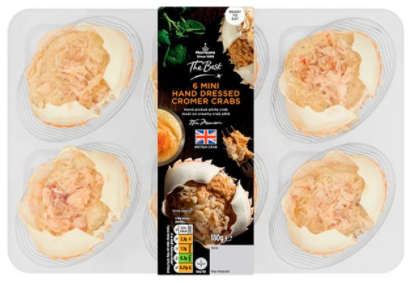 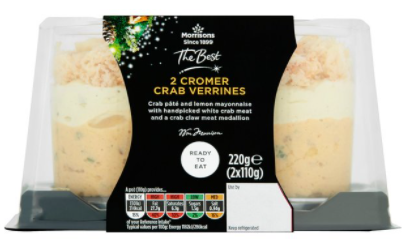 Source: Retailer website (09/11/2020)
Ocado
Frozen (1)
Ambient (2)
Chilled (13)
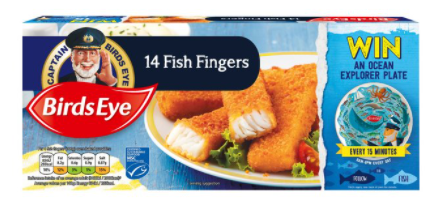 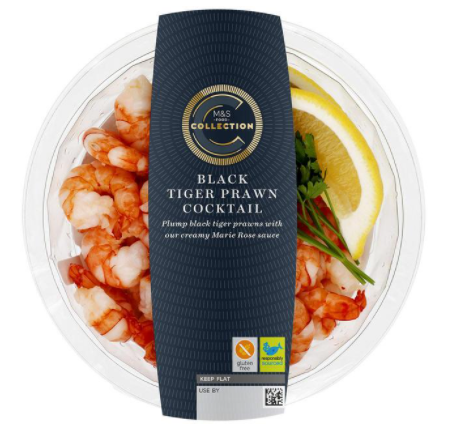 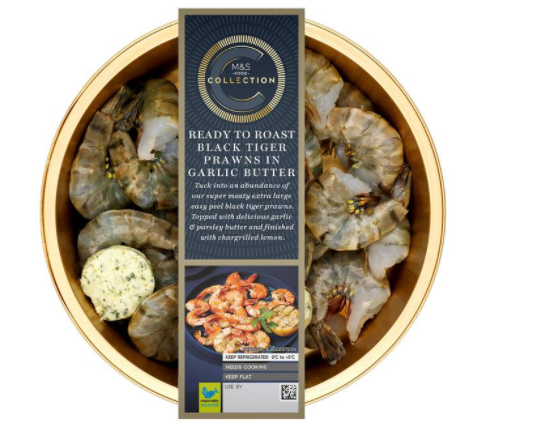 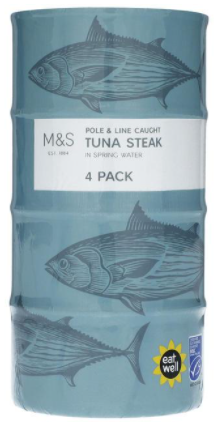 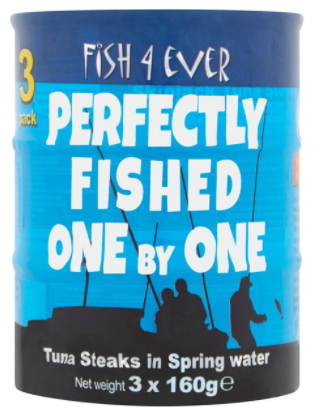 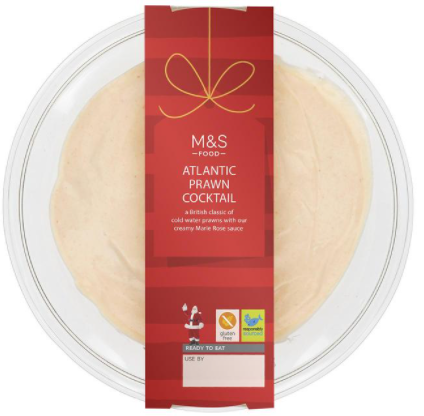 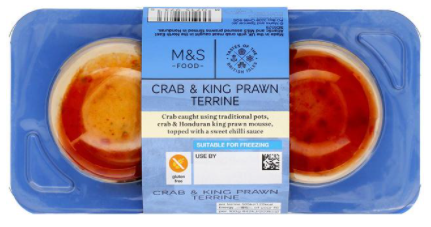 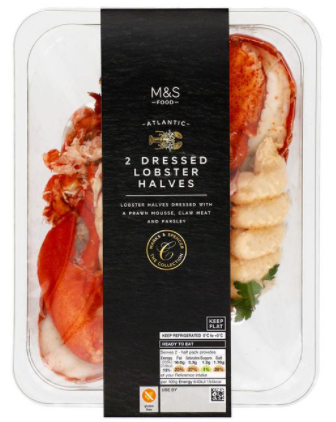 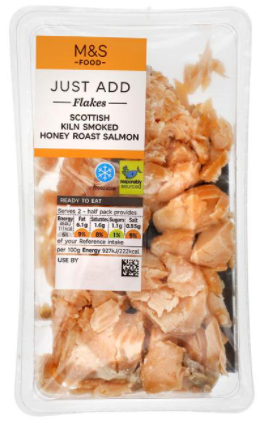 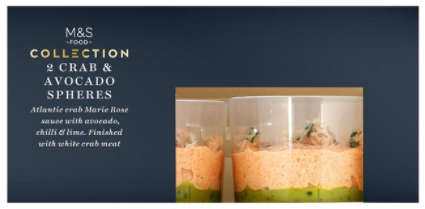 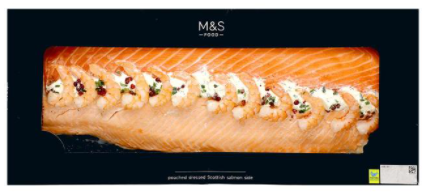 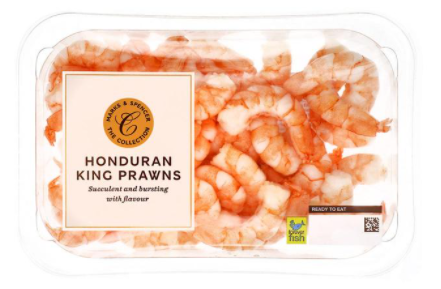 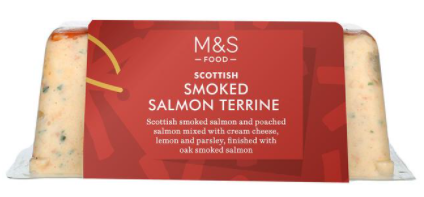 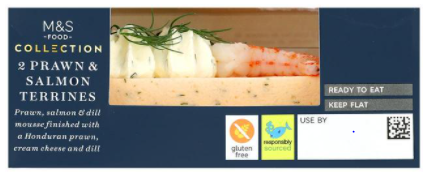 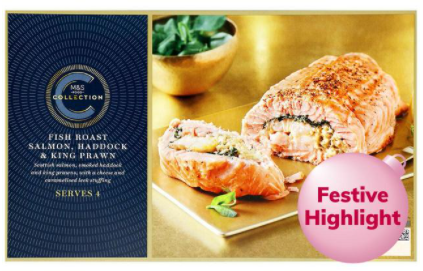 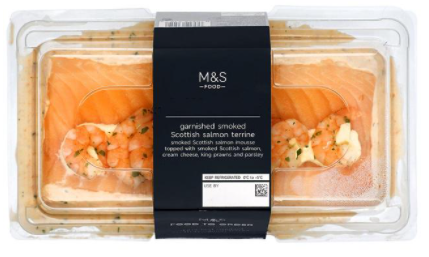 Source: Retailer website (10/11/2020)
Sainsburys
Chilled (2)
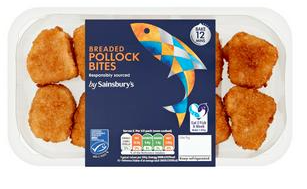 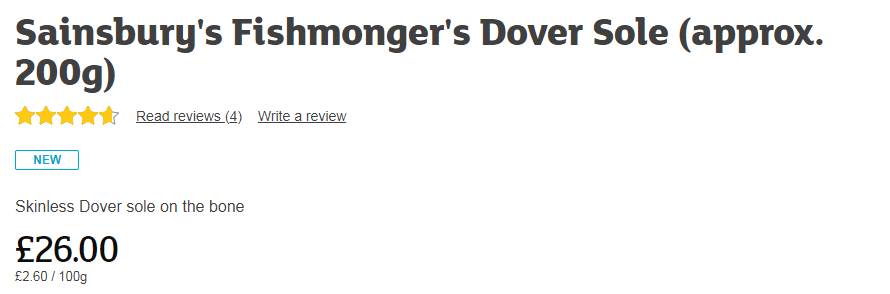 Source: Retailer website (10/11/2020)
Tesco
Frozen (1)
Chilled (2)
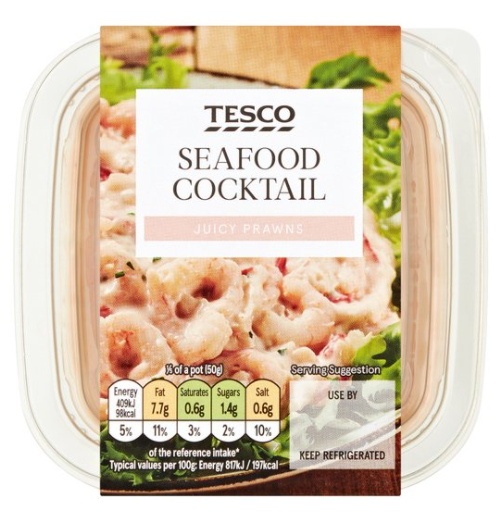 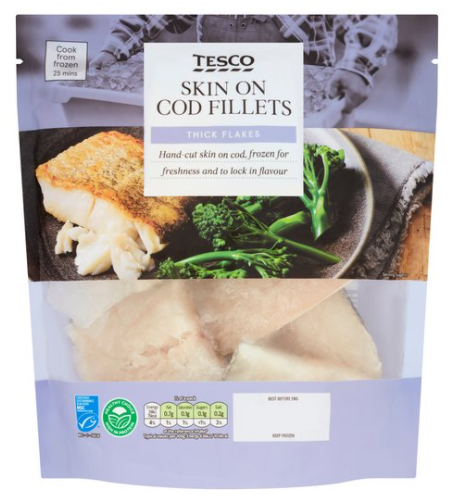 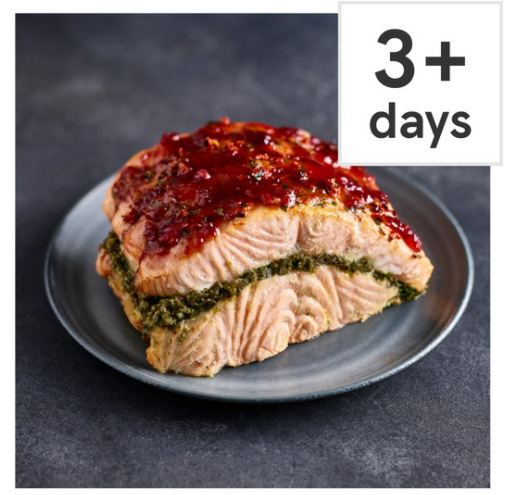 Source: Retailer website (10/11/2020)
Waitrose
Chilled (8)
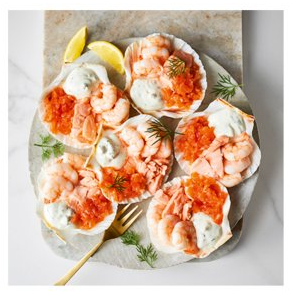 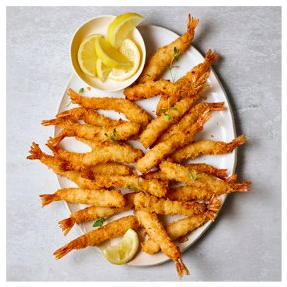 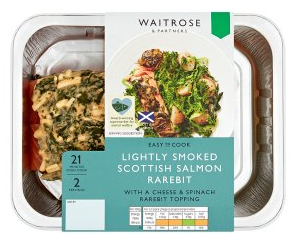 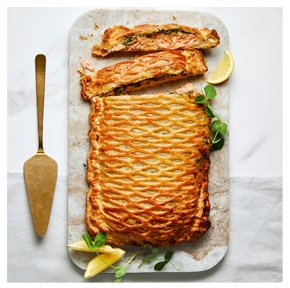 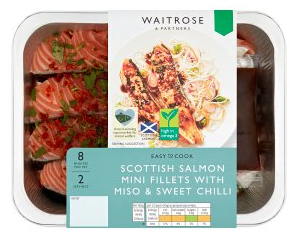 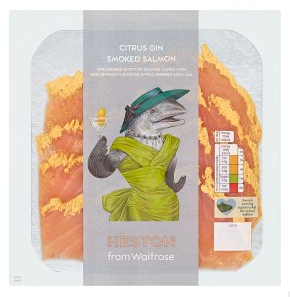 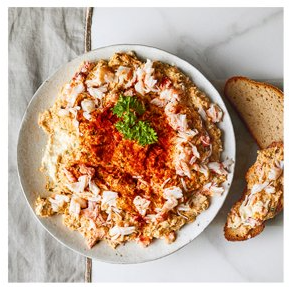 Source: Retailer website (10/11/2020)
Thank you
For further details please contact: 

Julia Brooks 
Market Insight Analyst 
Julia.brooks@seafish.co.uk
+44 (0) 1472252358 / 07944 682751

Suzi Pegg-Darlison	
Market Insight Analyst
Suzanne.pegg@seafish.co.uk
+44 (0) 1472 252358 / 07944 682697